Foto’s van de tuin van Nienke van Dijk(bestaande situatie)
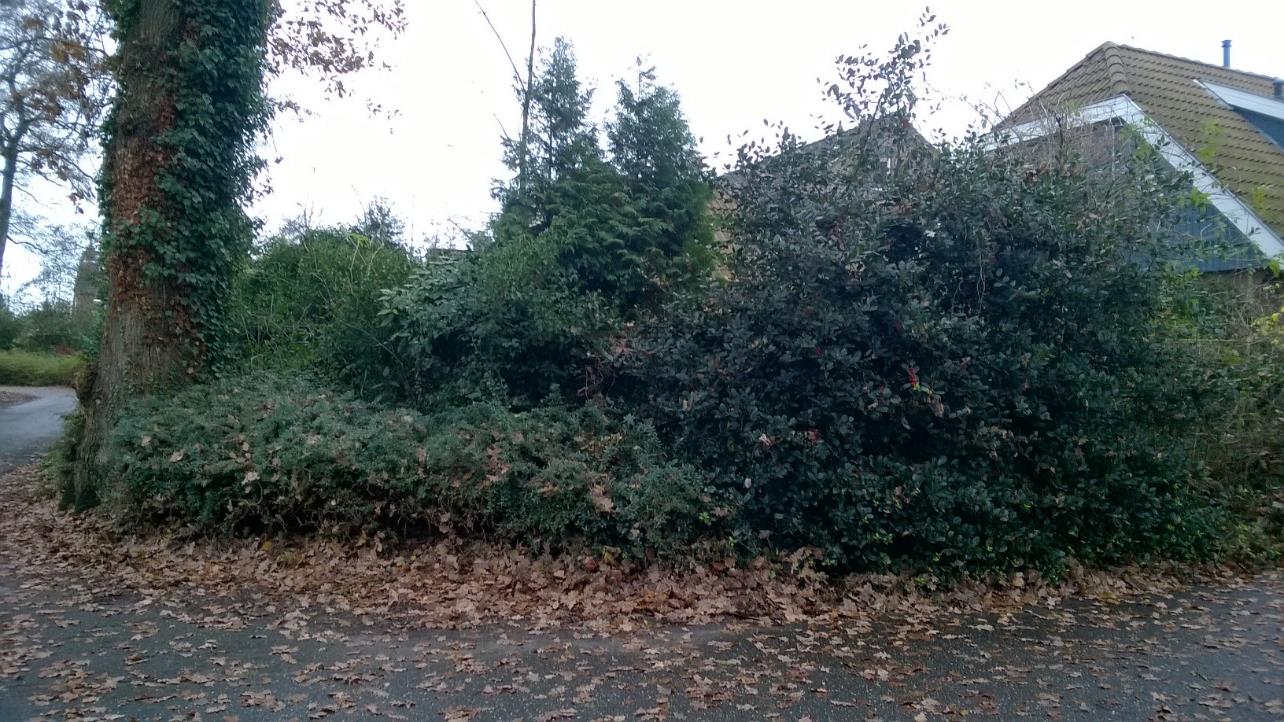 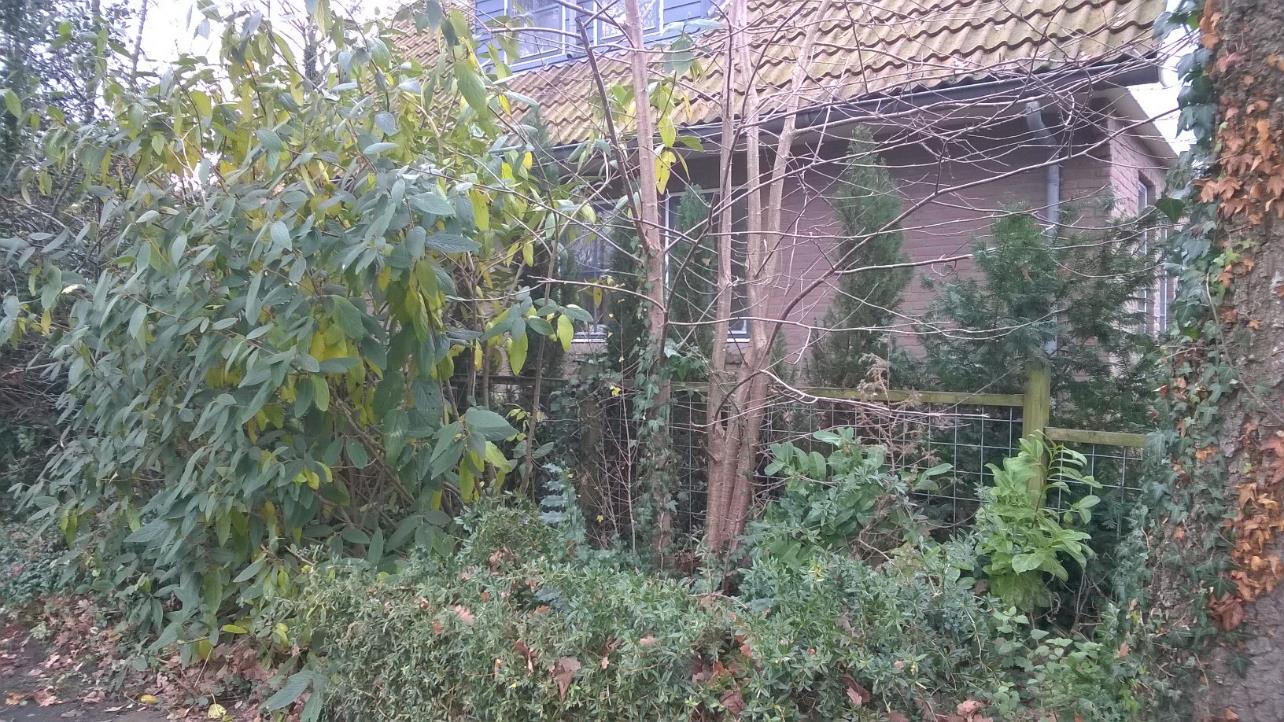 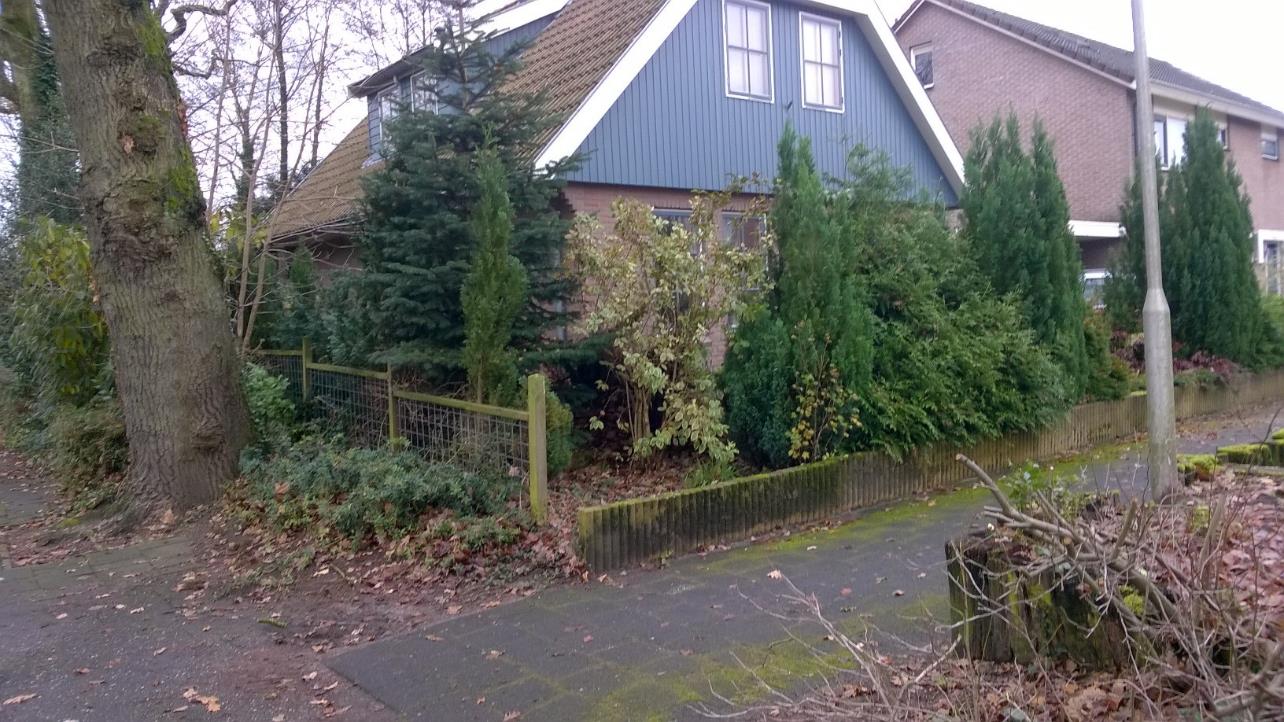 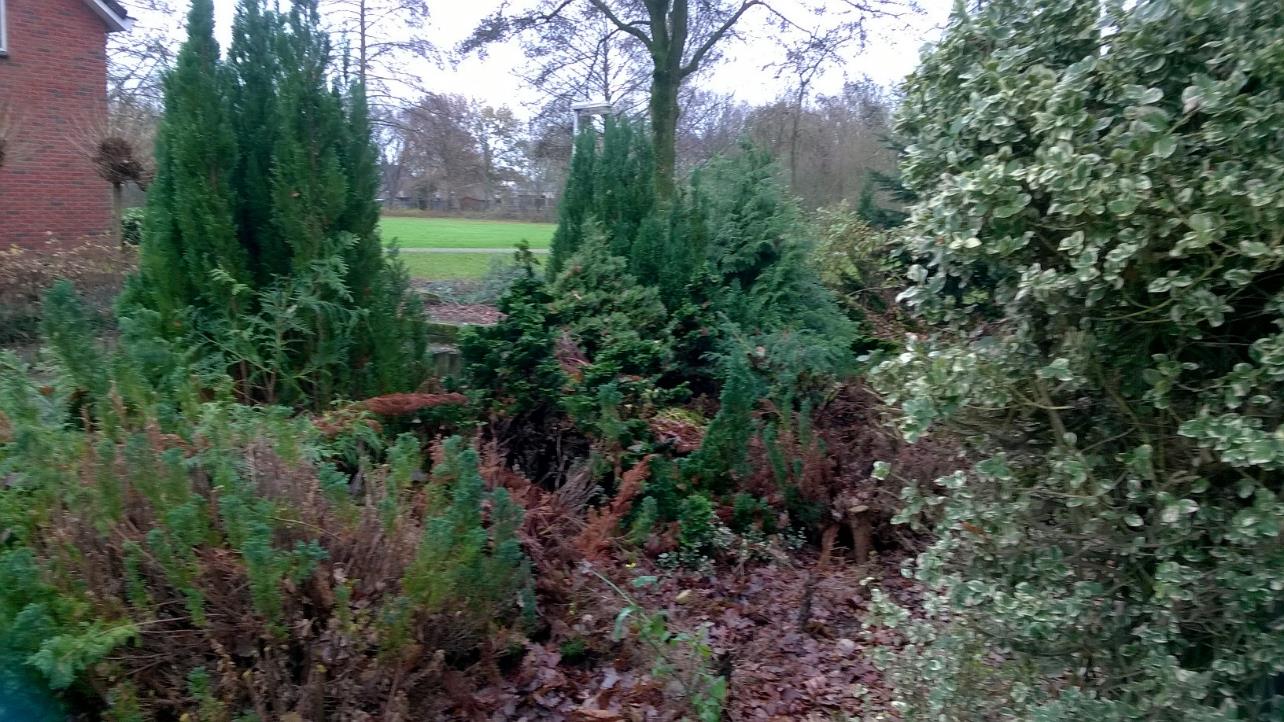 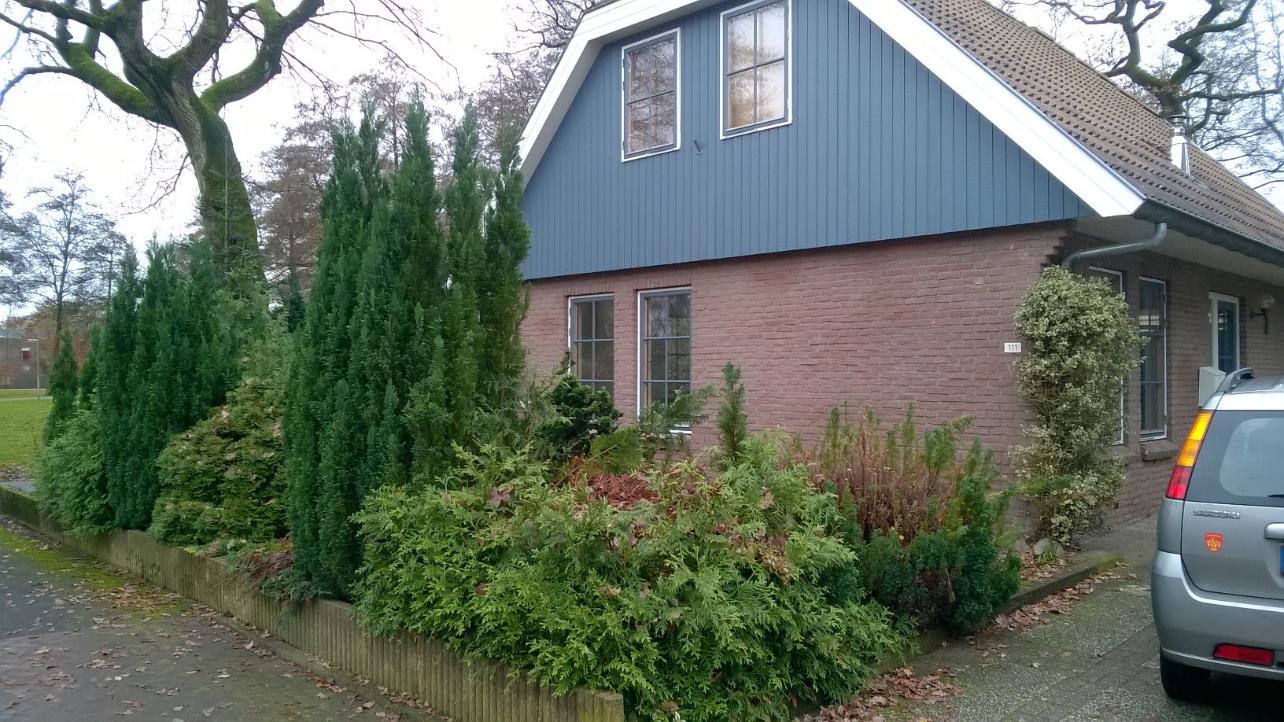 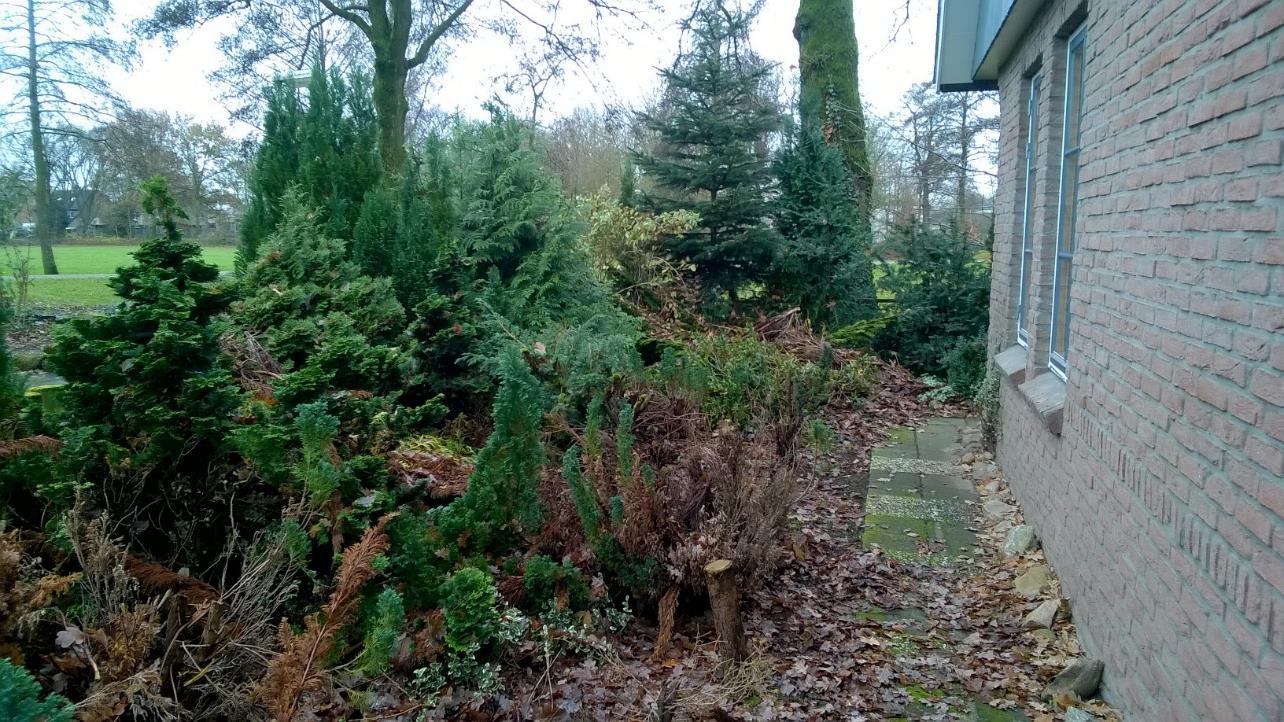 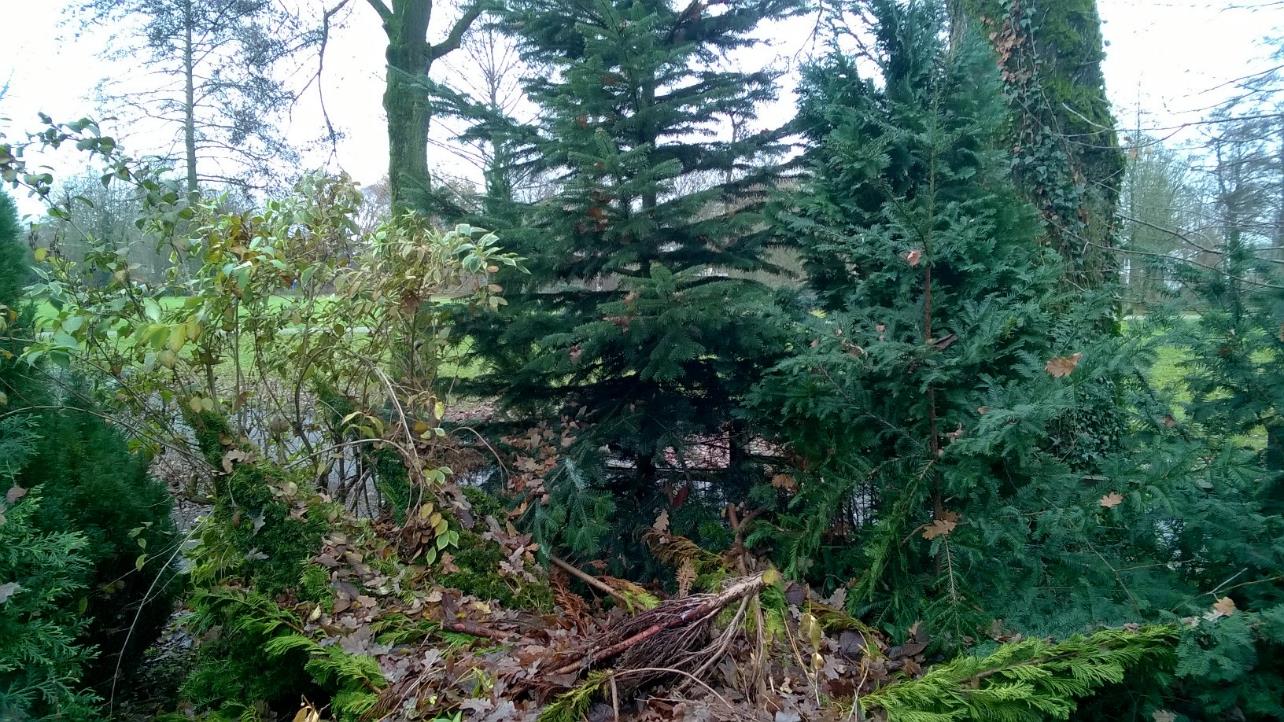 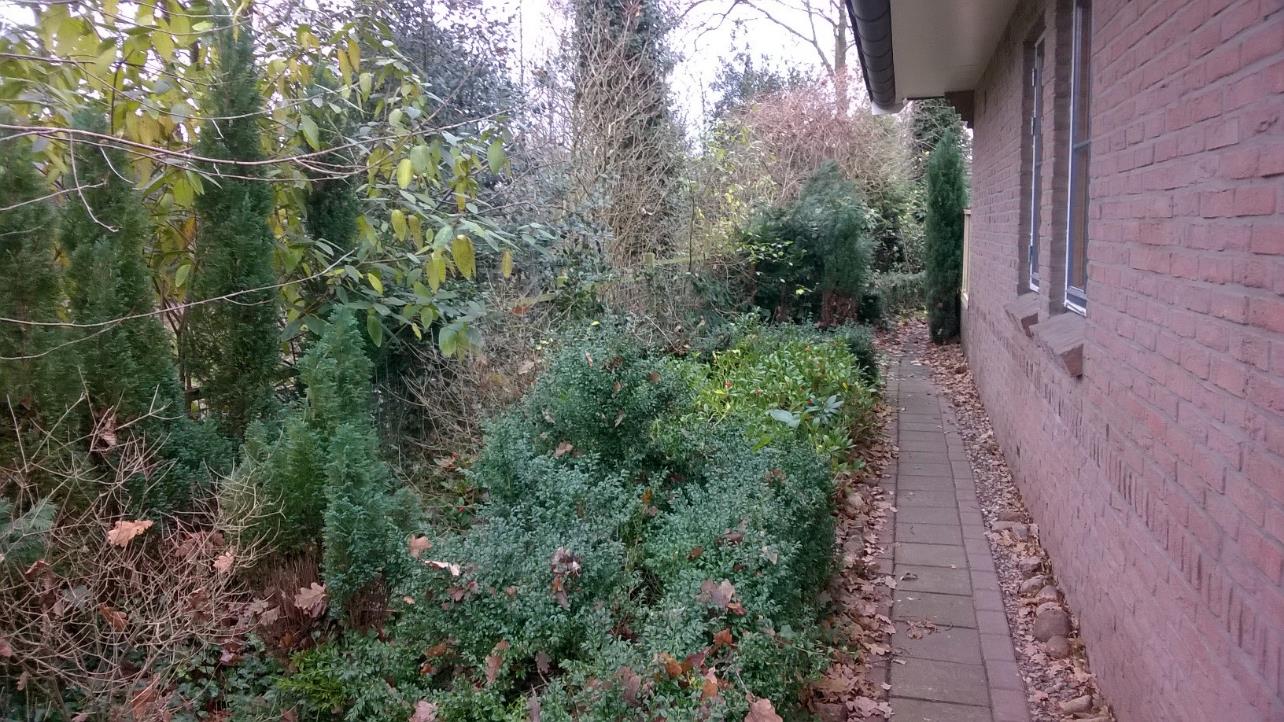 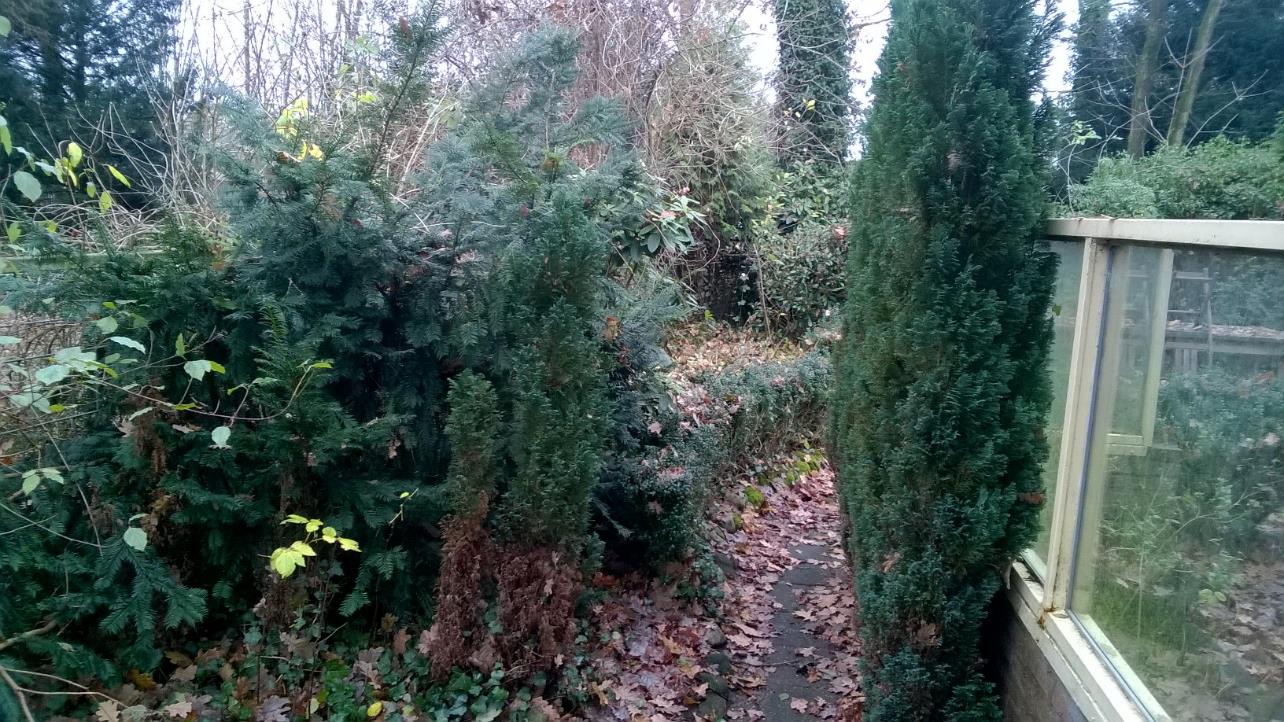 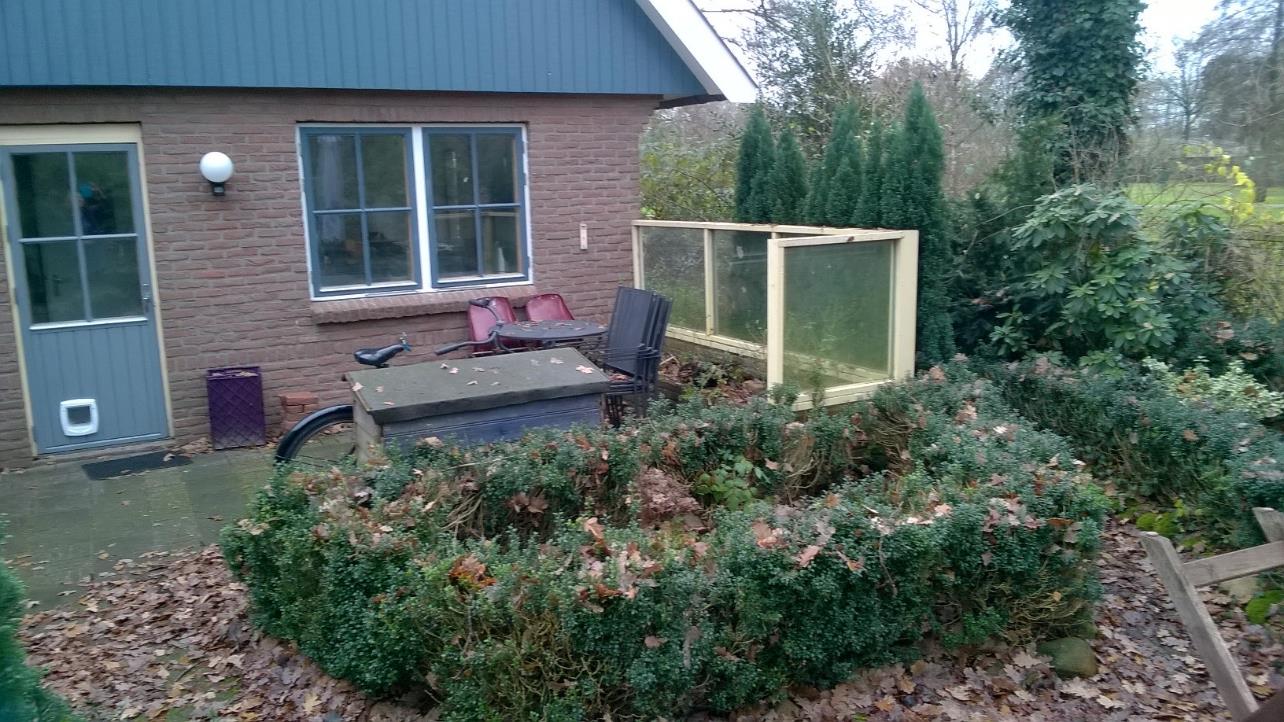 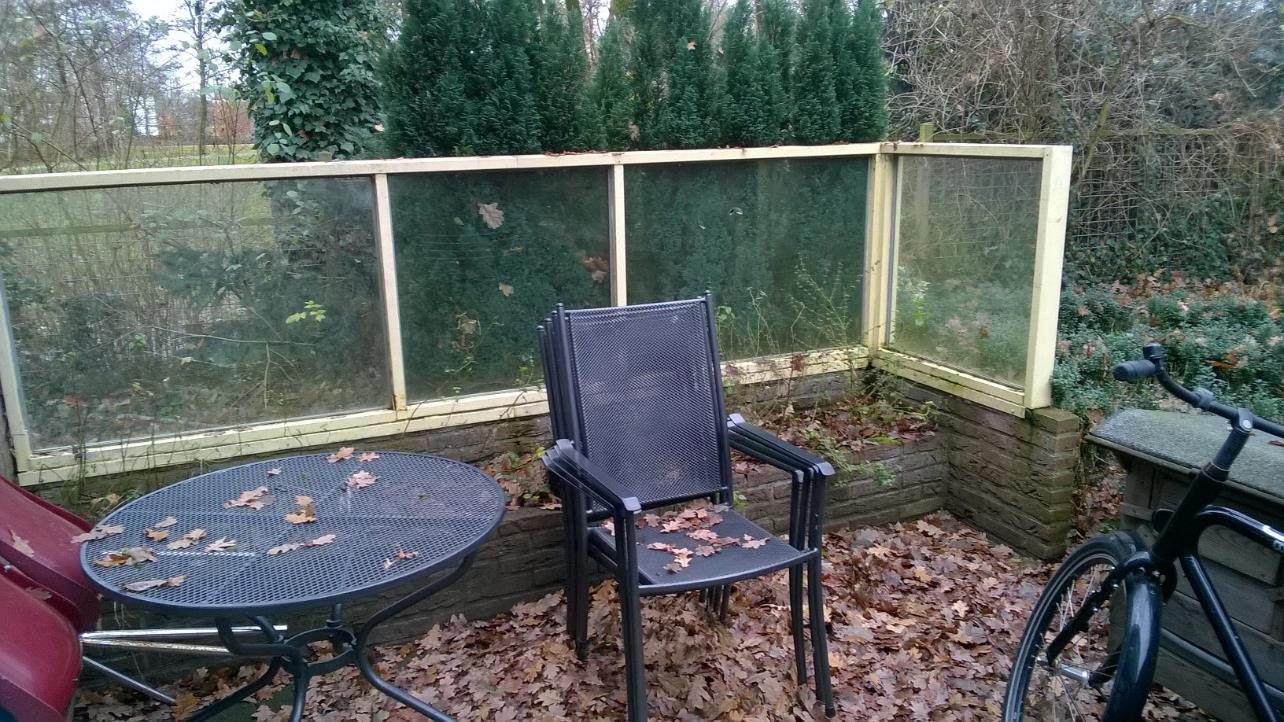 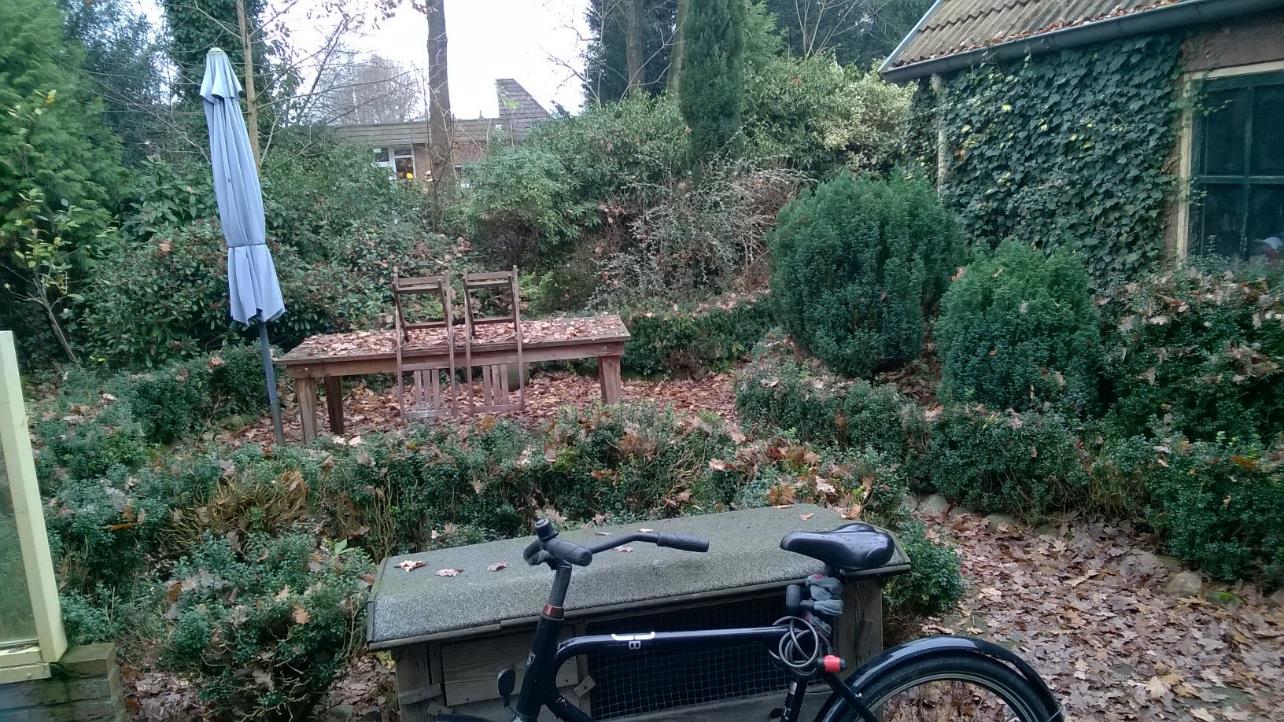 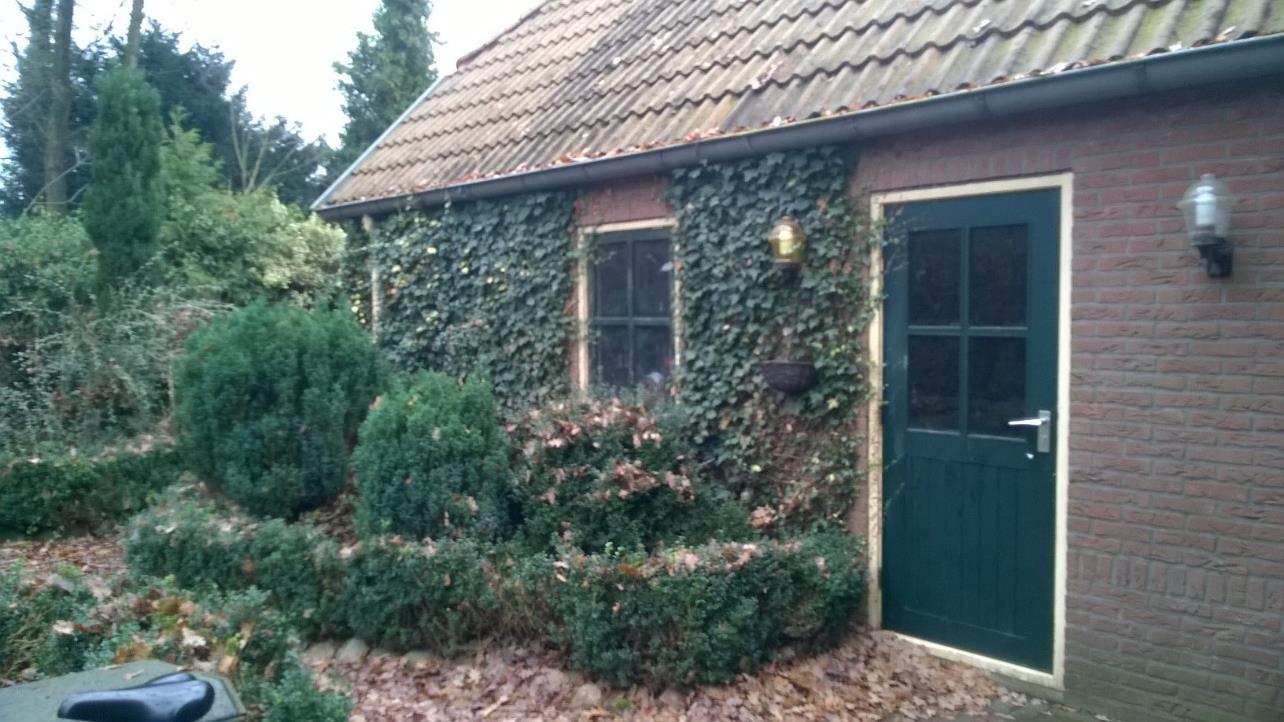 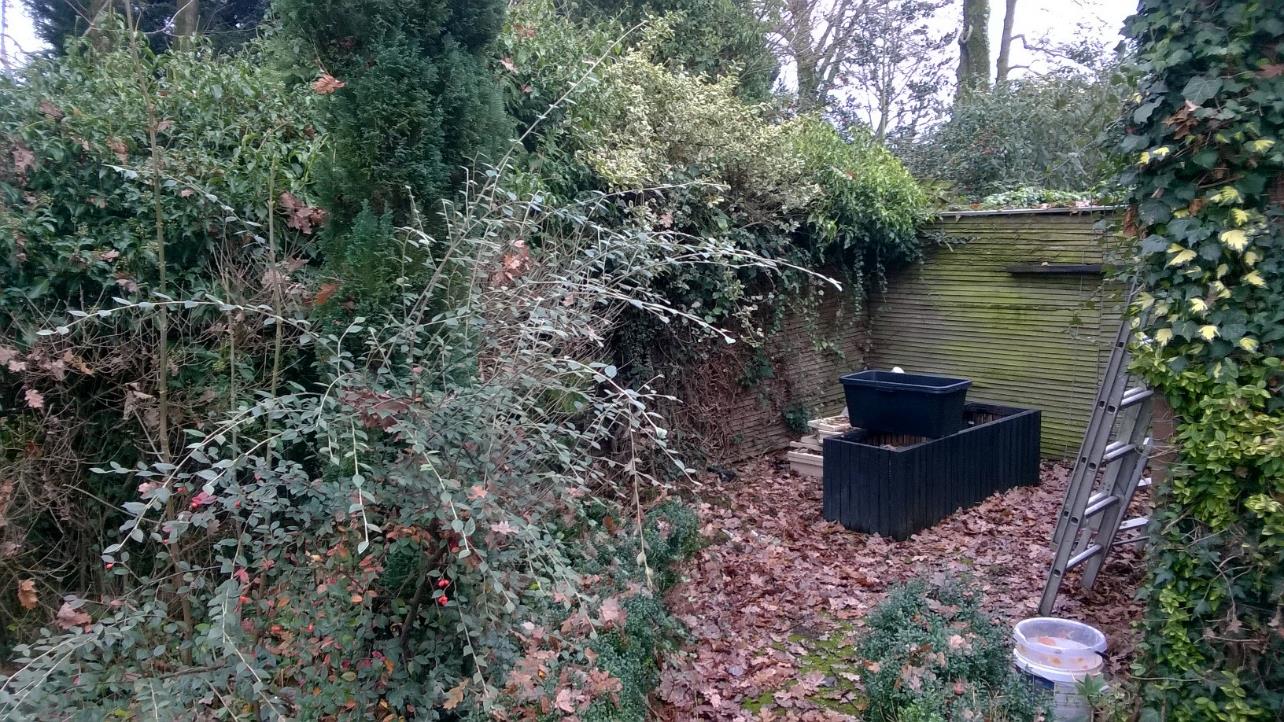 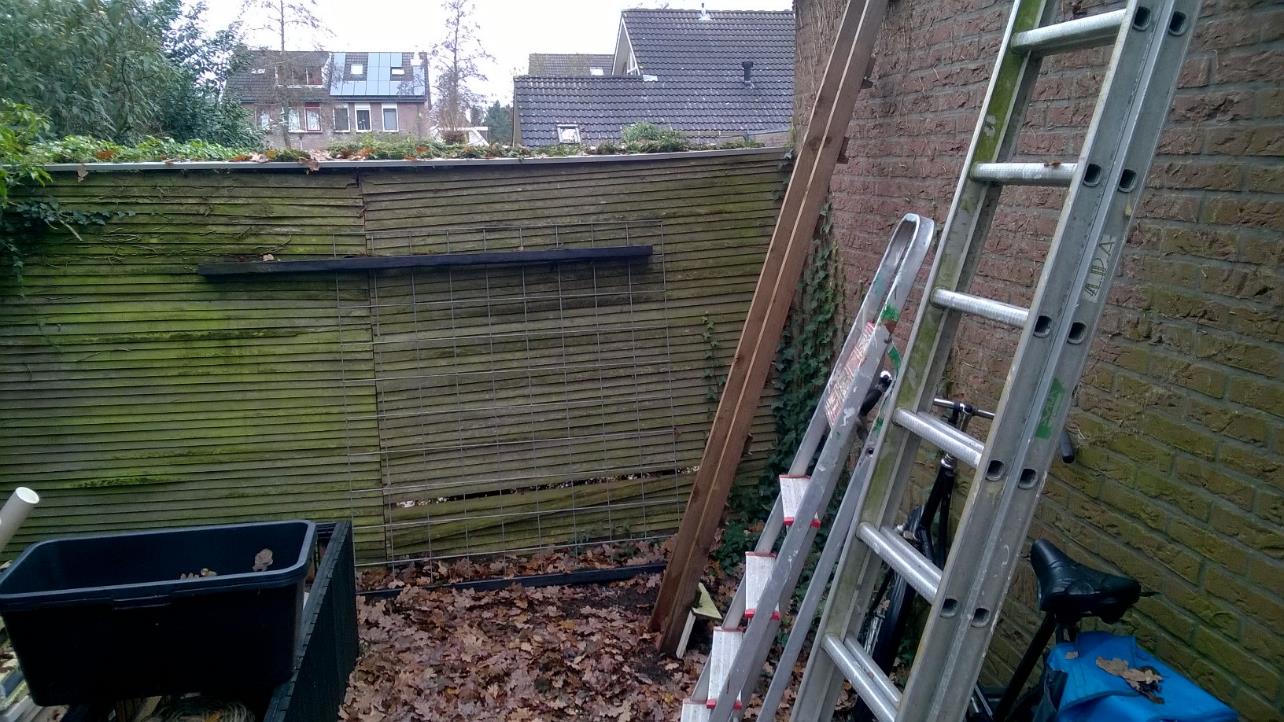 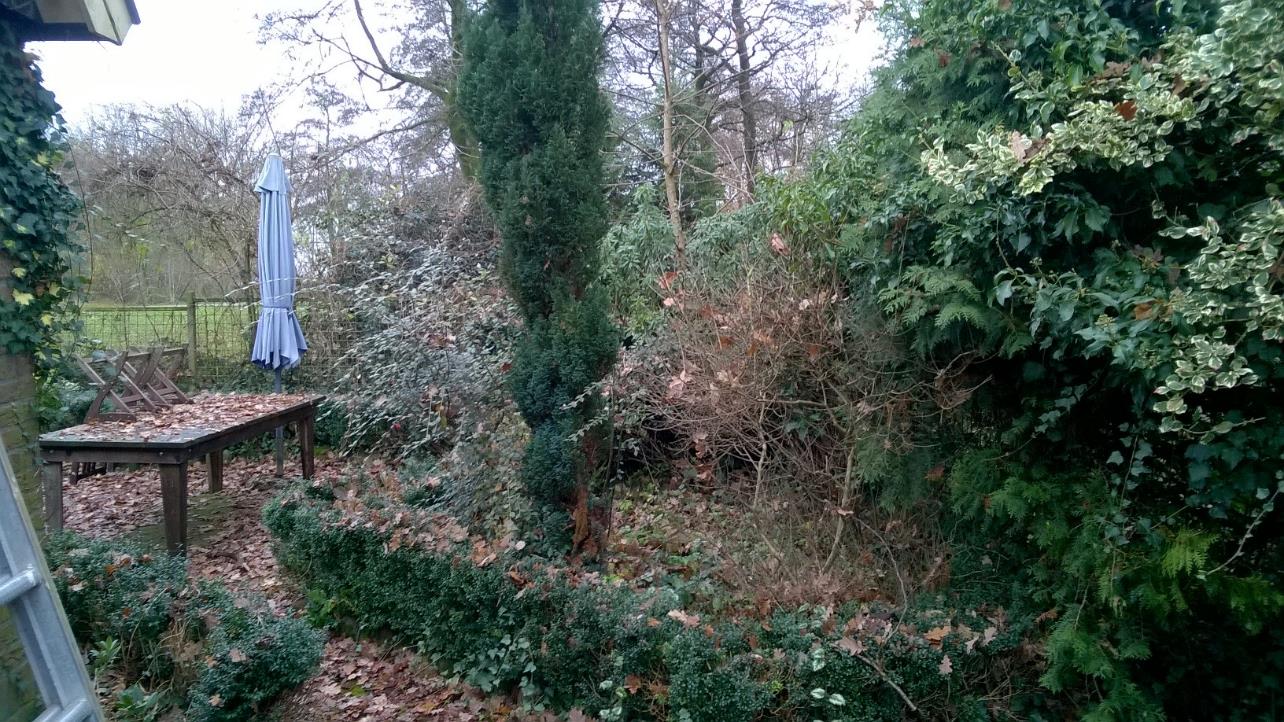 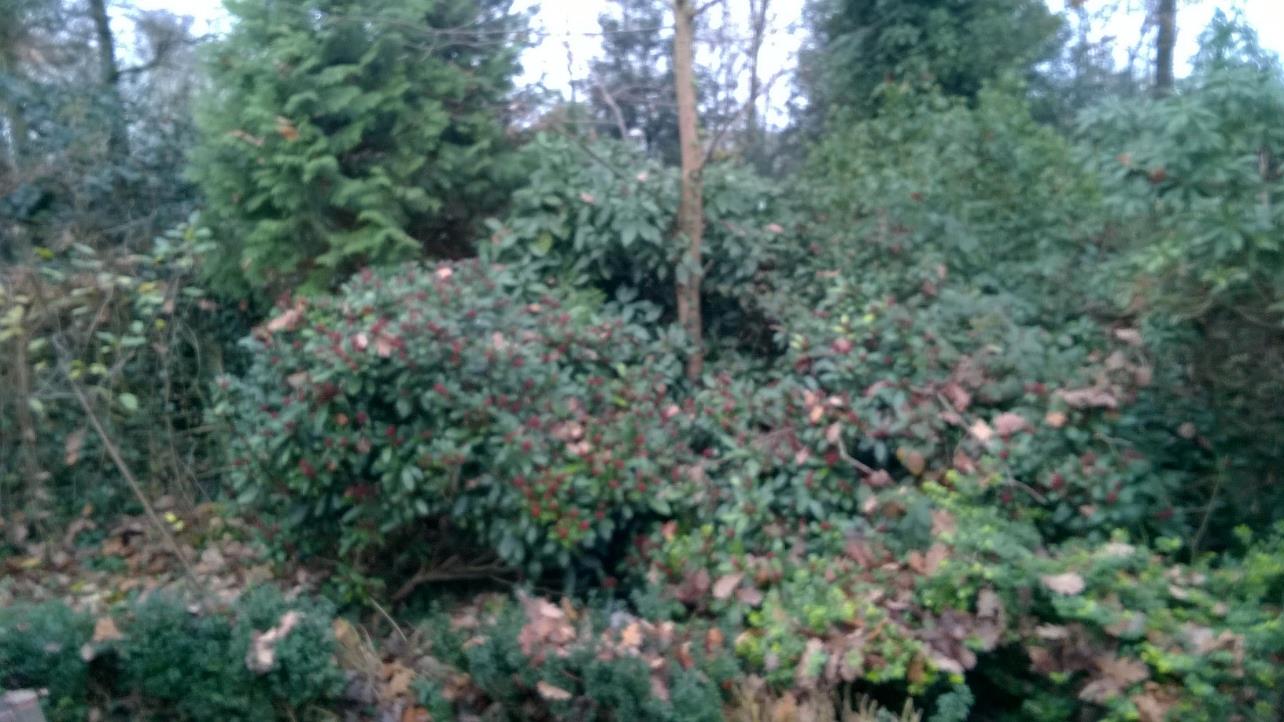 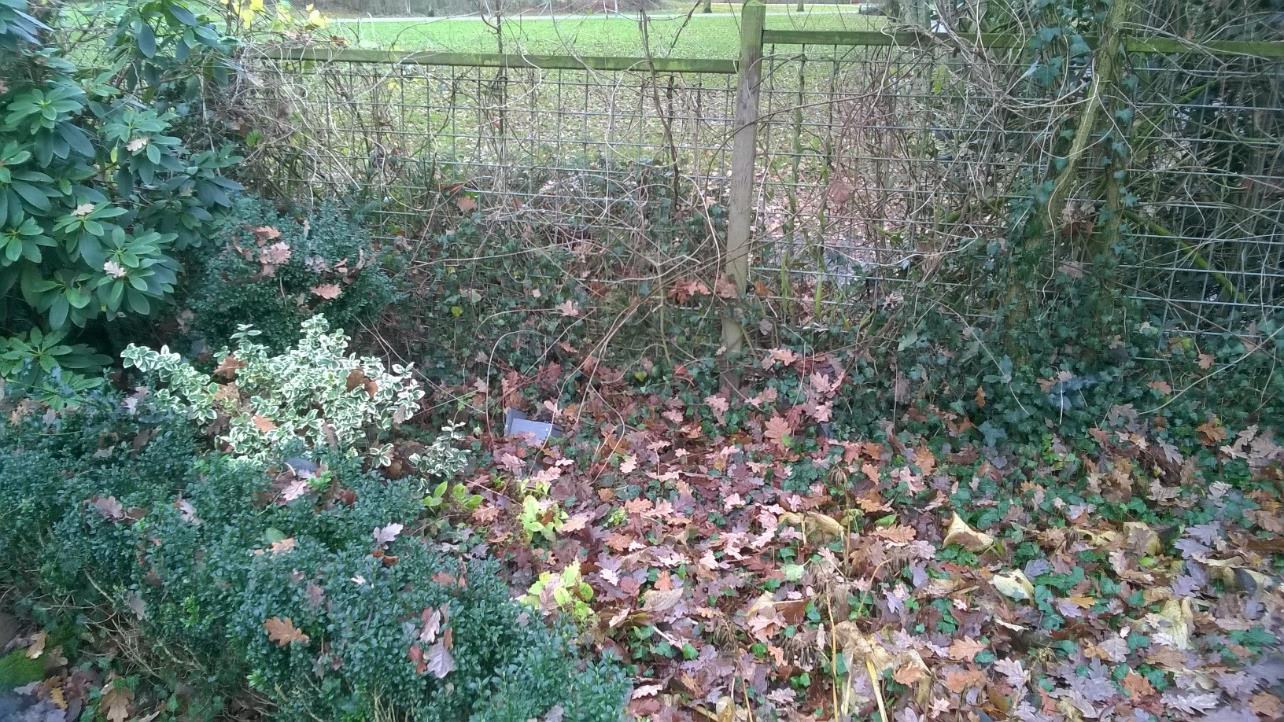 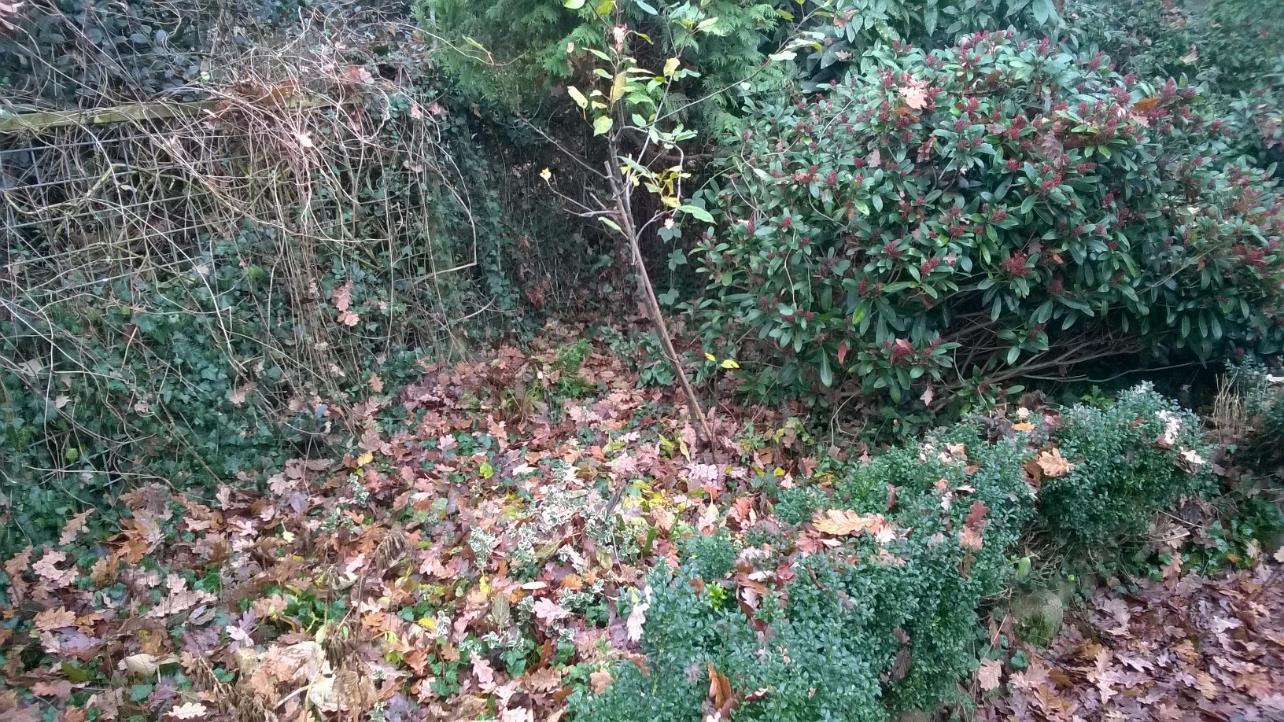 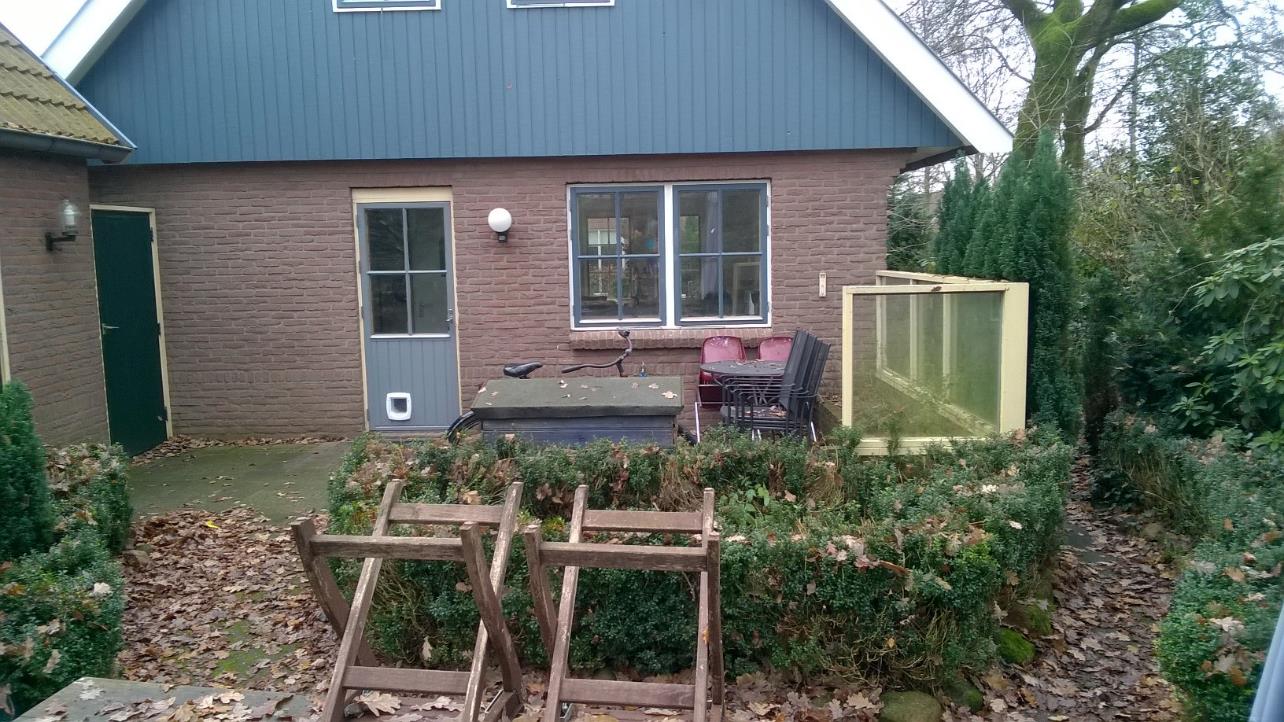 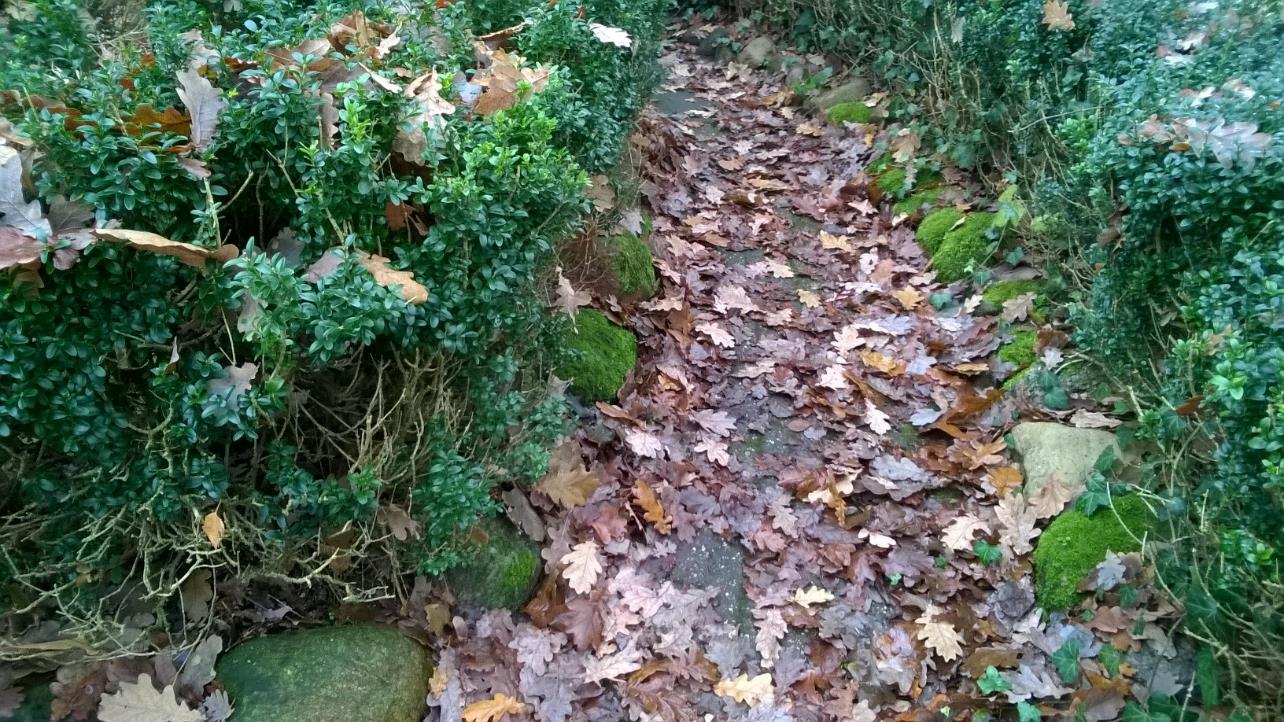 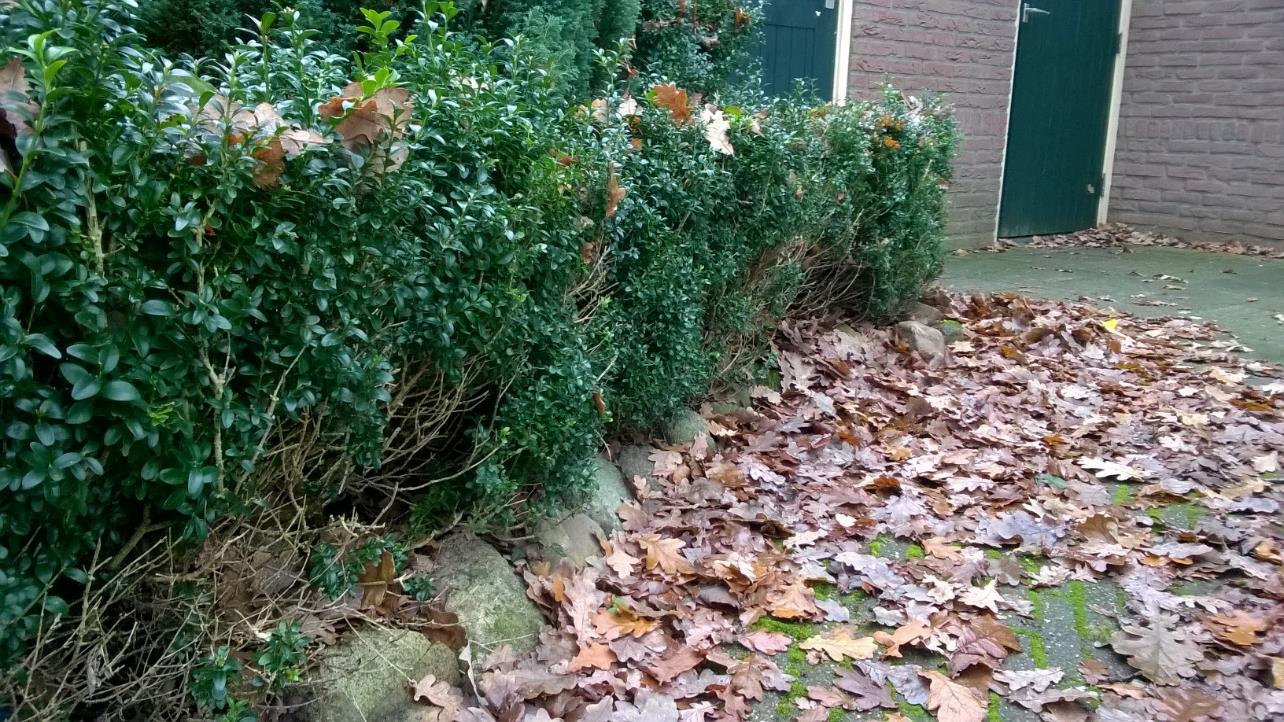 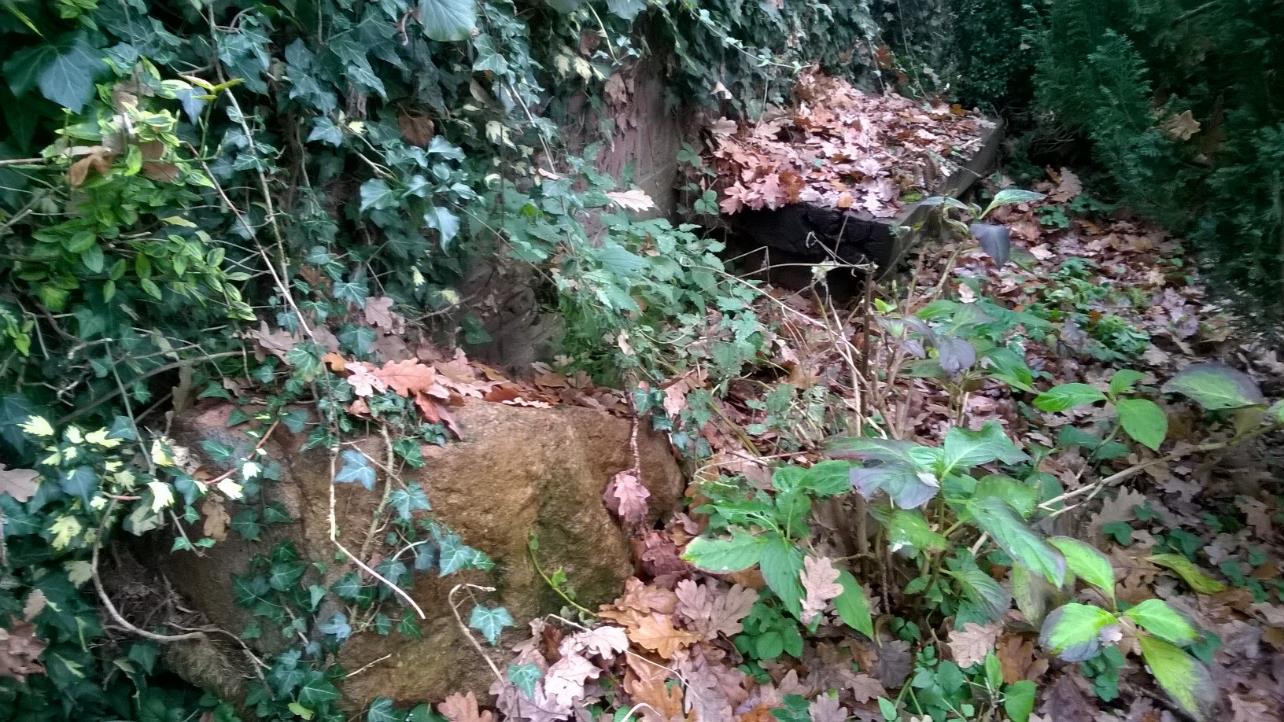 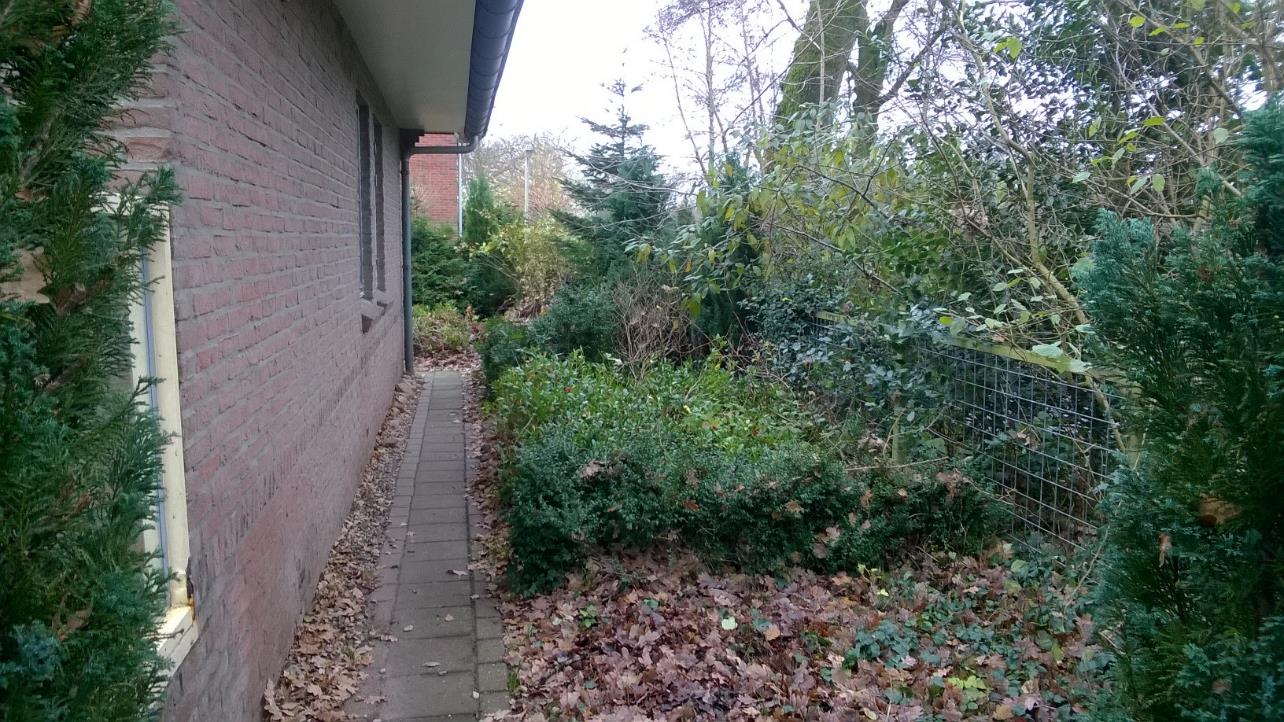 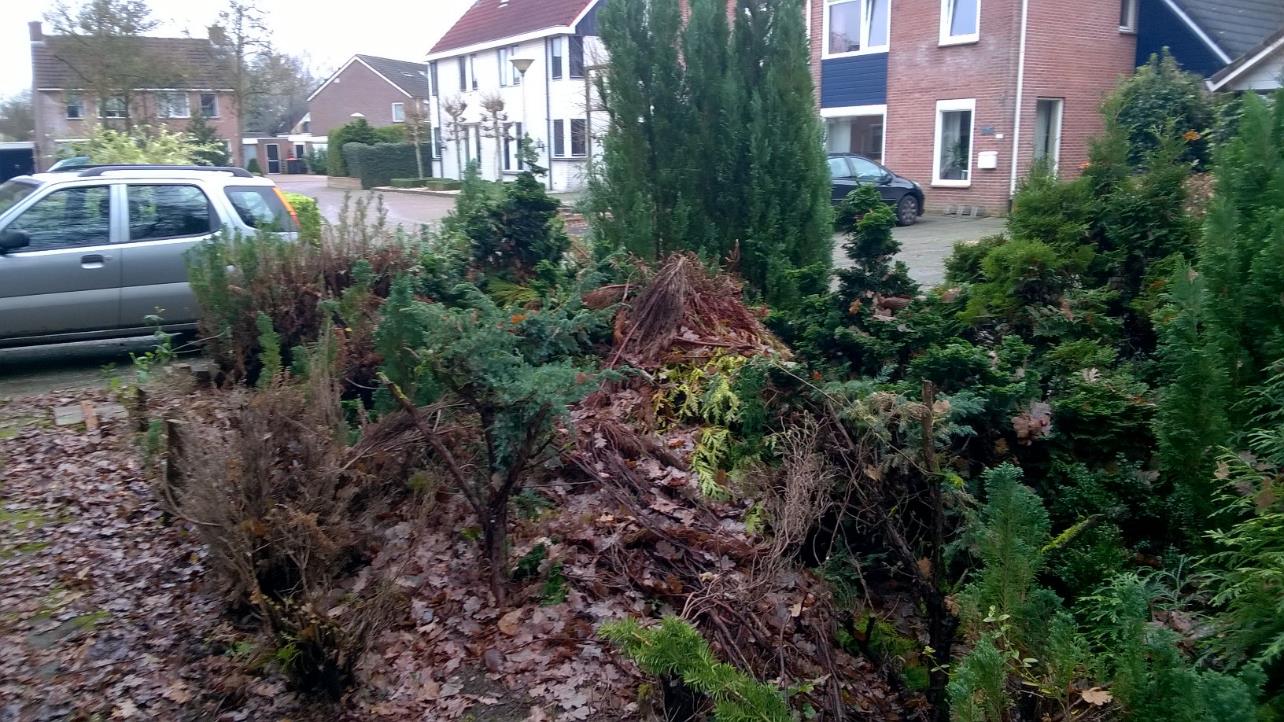 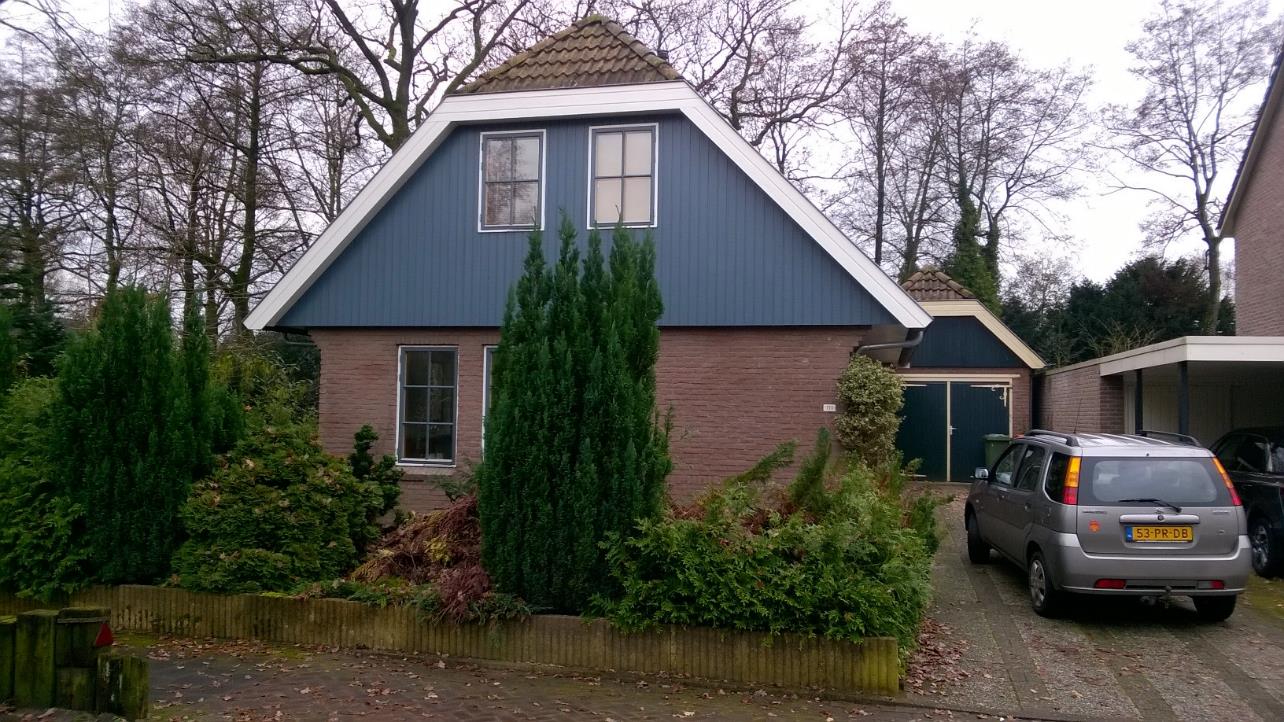 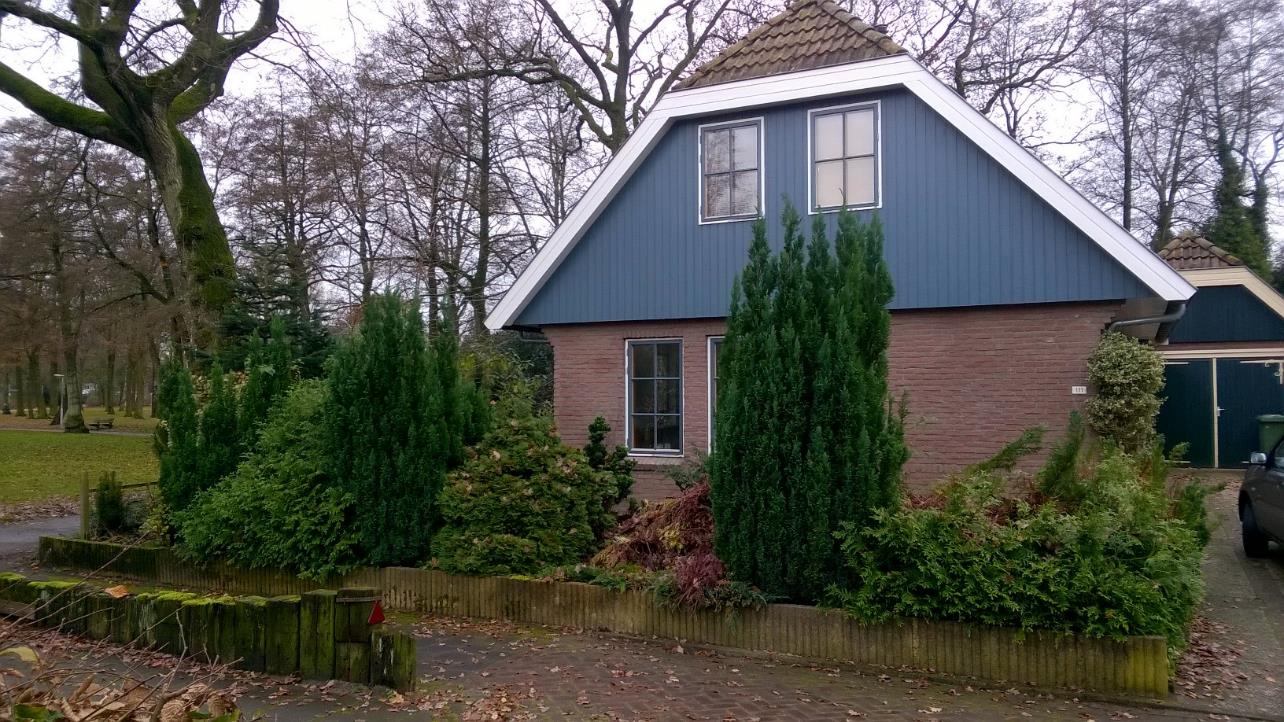